Welcome!
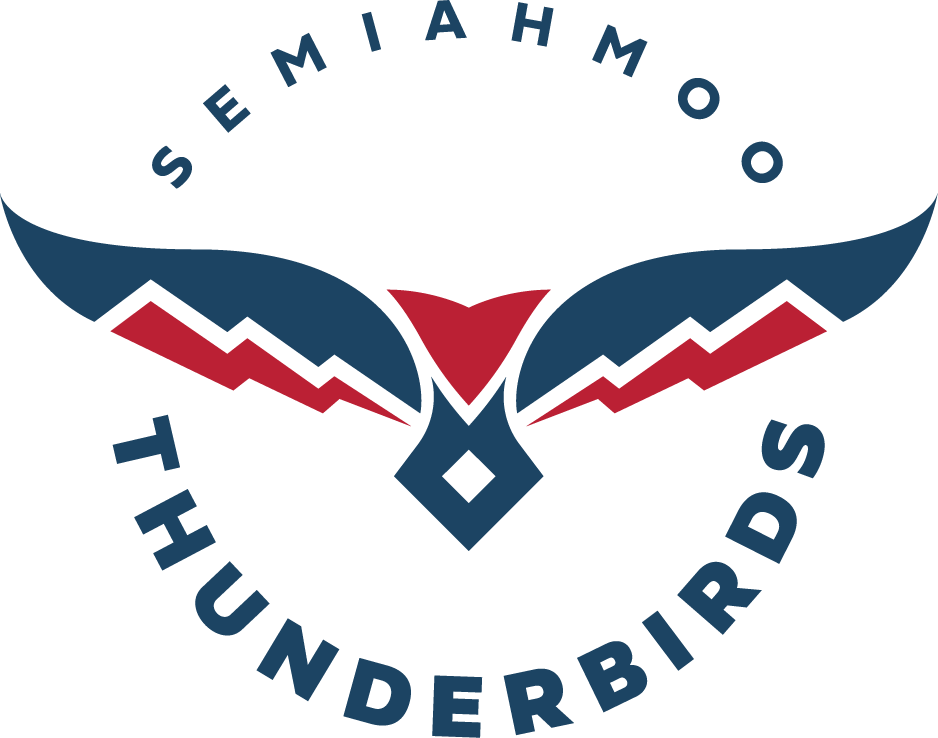 Reporting Changes Information Session: Grades 8 and 9
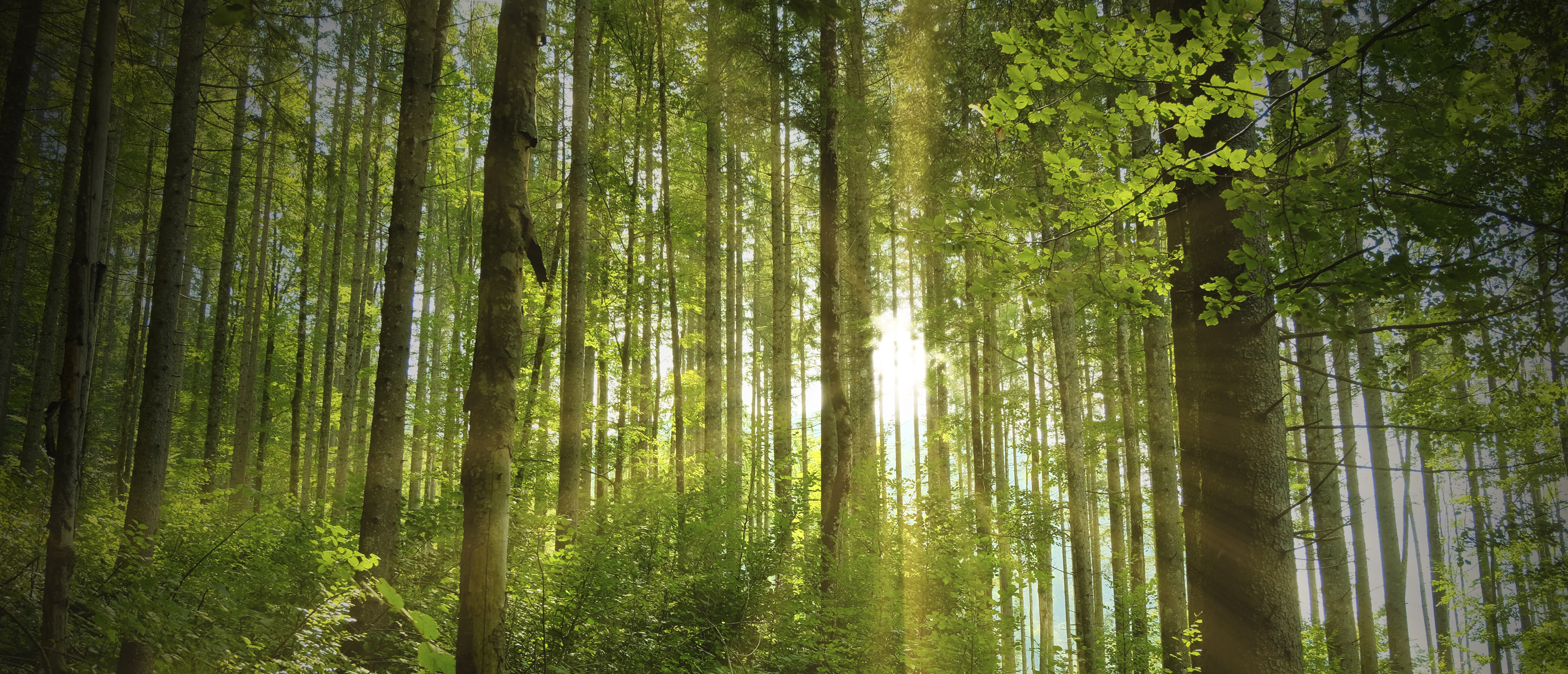 We would like to acknowledge that the lands on which we work, play and learn, are on the shared traditional territory of the Katzie, Kwantlen, Semiahmoo and other Coast Salish Peoples.
What is a Reporting Policy?
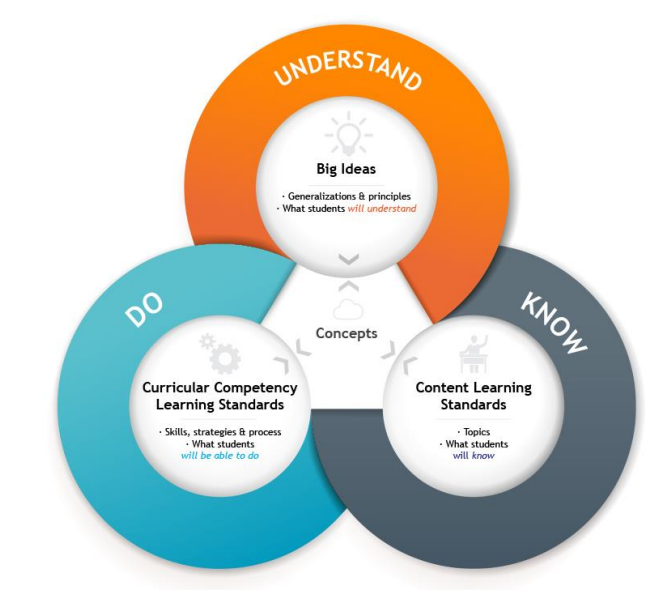 Why the change?
The BC curriculum changed in 2016 to become more competency (skill) based
Focuses on all three components of the curriculum model – know, do, understand
How we communicated student learning, did not change.
Learning over Letter Grades
The change in reporting allows for a more accurate picture of where students are at in their learning journey

Where students are excelling (Strengths)

Areas for improvement (Next Steps)

-  Personalized feedback for continued growth (Descriptive Feedback)
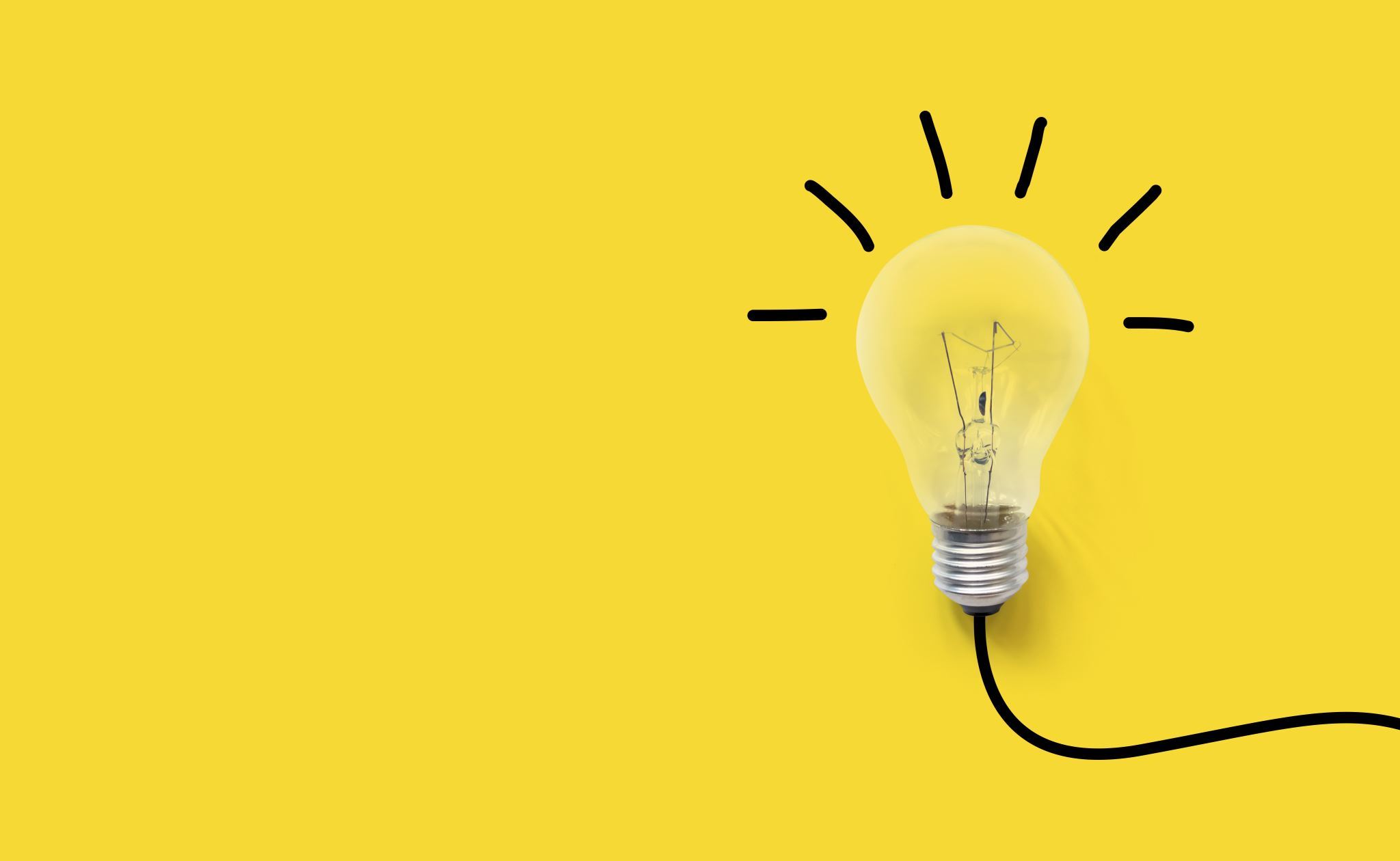 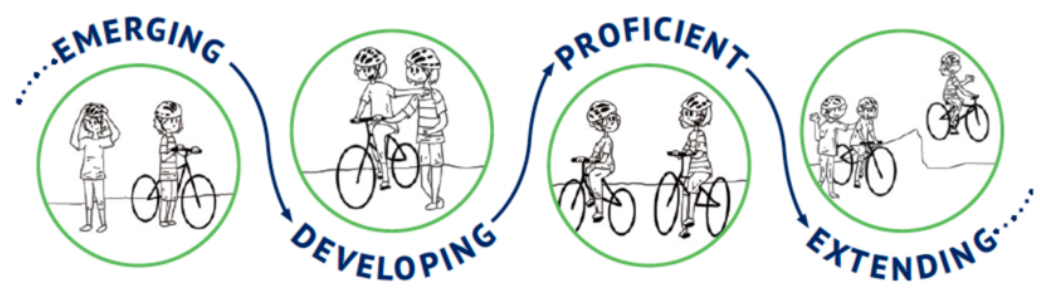 Proficiency Scale
Learning Goal: I can drive a motor vehicle in a safe, responsible, and skilled way.
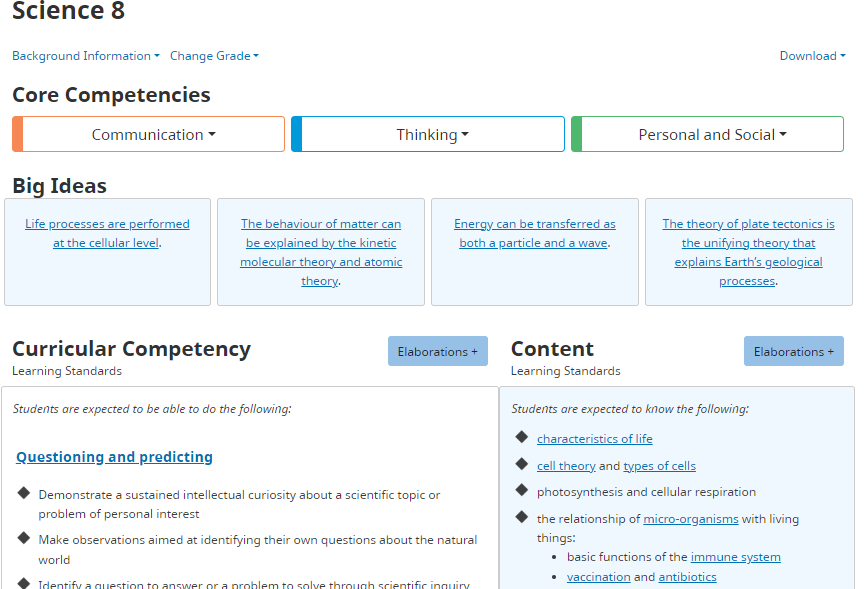 Science 8 Example
Learning Standards – Proficiency Scale
Math 8: Example
Self Assessment of Core Competencies and Goal Setting
All students at Semiahmoo Secondary (Grades 8-12) will complete a Self Assessment of the Core Competencies at 3 points during the school year (October, January, May)

Instructions with how to access these student self-assessments will be included on report cards.
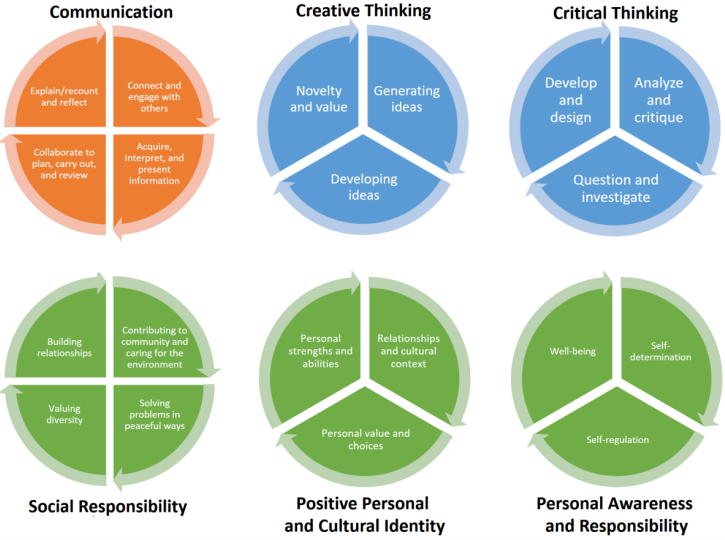 Core Competencies
How will you know how your child is doing?
In grades 8 and 9:
Proficiency Scale with reference to key learning standards up to that point in learning.

Descriptive Feedback- Areas of strength, areas for improvement, ways to support improvement, student engagement
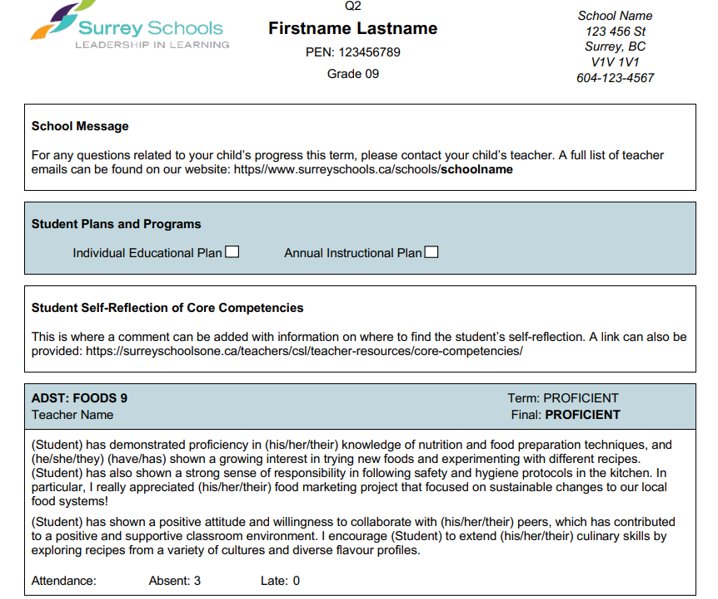 New Report Card ExampleGrade 8 & 9
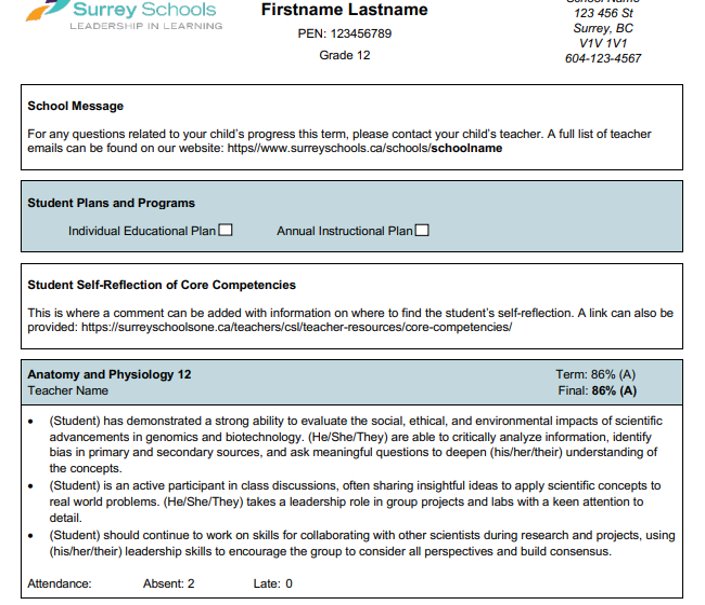 New Report Card ExampleGrade 10-12
Questions?
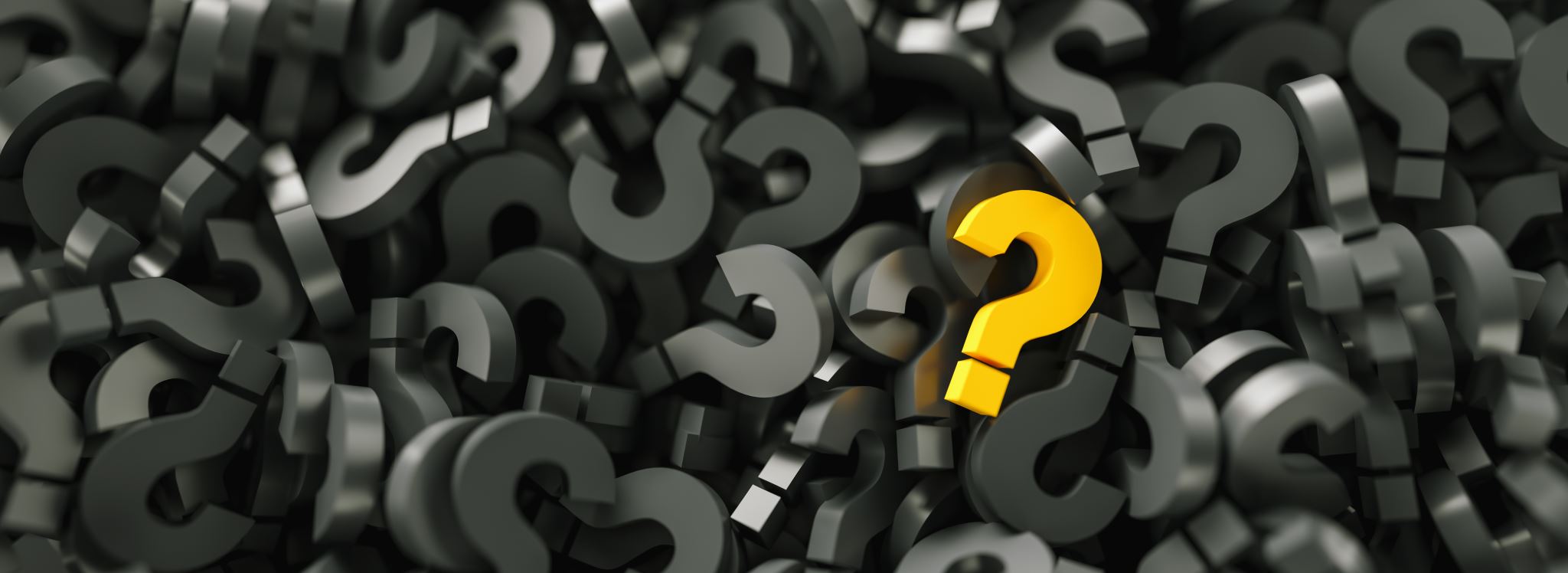